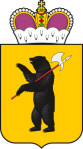 Министерство образования Ярославской области
Проведение государственной итоговой аттестации по образовательным программам среднего общего образования в 2025 году
Каких вопросов мы касаемся
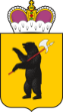 Министерство образования 
Ярославской области
ГИА-11
Порядок проведения государственной итоговой аттестации 
по образовательным программам среднего общего образования 
/утвержден приказом Министерства просвещения Российской Федерации и Федеральной службы по надзору в сфере образования и науки от 04.04.2023 №233/552
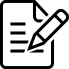 ГВЭ
ГВЭ
ЕГЭ
ЕГЭ
для обучающихся  с ОВЗ 
детей-инвалидов и инвалидов
для обучающихся, прибывших с территорий ДНР, ЛНР, Херсонской обл., Запорожской обл. (2024/2025, 2025/2026 учебные года)
Для всех категорий участников
Русский язык
Математика (базовый уровень)
Математика (профильный уровень)
История
Обществознание
Физика
Химия
Биология
География
Литература
Информатика
Иностранные языки:
английский 
французский 
немецкий
испанский 
китайский
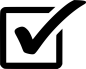 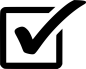 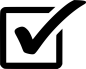 «Зачет» за итоговое сочинение (изложение)
Нет академической задолженности
Полностью выполнен учебный план
ДОПУСК К ГИА
Допуск до ЕГЭ
15 мая приказ по школе о допуске, отметка в региональной базе.
По всем предметам за 10 и 11 класс должны быть положительные оценки
Аттестаты с отличием выдаются при условии: итоговые пятерки в аттестате по всем предметам учебного плана за 10 и 11 класс + не менее 70 баллов на ЕГЭ по учебному предмету "Русский язык" и не менее 70 баллов на ЕГЭ по одному из сдаваемых учебных предметов, либо 5 баллов на ЕГЭ по учебному предмету "Математика" базового уровня (для выпускников, сдающих только учебные предметы "Русский язык" и "Математика" базового уровня);
Аттестат о среднем общем образовании с отличием сине-голубого цвета - итоговые отметки успеваемости "отлично" и не более двух отметок "хорошо" + успешно прошедшим государственную итоговую аттестацию: не менее 60 баллов на ЕГЭ по учебному предмету "Русский язык" и не менее 60 баллов на ЕГЭ по одному из сдаваемых учебных предметов, либо 5 баллов на ЕГЭ по учебному предмету "Математика" базового уровня (для выпускников, сдающих только учебные предметы "Русский язык" и "Математика" базового уровня)
21 мая
Последний звонок
До 10 мая – оплатить факультативы

До 31 мая – сдать в библиотеку учебники и художественную литература (если есть)
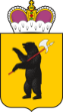 Министерство образования 
Ярославской области
РАСПИСАНИЕ ГИА-11
Приказ Минпросвещения РФ и Рособрнадзора от 11.11.2024 №787/2089
Расписание
Стоит на сайте
Участники ГИА вправе в дополнительные дни (3 июля или 4 июля 2025 года) по своему желанию один раз пересдать ЕГЭ по одному учебному предмету по своему выбору из числа учебных предметов, сданных в текущем году (году сдачи экзамена), а также из числа учебных предметов, сданных в X классе.
При этом участник ГИА вправе изменить уровень ЕГЭ по математике.
Участники ГИА подают в ГЭК заявление с указанием пересдаваемого учебного предмета ЕГЭ не ранее шести рабочих дней и не позднее двух рабочих дней до дня экзамена, пересдаваемого в дополнительный день.
В случае пересдачи участниками ГИА ЕГЭ по математике в заявлении указывается также уровень (базовый или профильный) пересдаваемого ЕГЭ по математике.
Предыдущий результат ЕГЭ по пересдаваемому учебному предмету, полученный участником ГИА в дополнительный день, аннулируется решением председателя ГЭК.
Уведомления на ЕГЭ
Пункты экзамена, сопровождающие
Приход на ППЭ
Форма одежды
По прибытии к ППЭ подходим к сопровождающему, называем фамилию. И только отметившись у сопровождающего, сдаем свои вещи в отведенное нам место, и проходим в пункт. И также уходим, отмечаемся у сопровождающего. 
Для вещей НЕОБХОДИМО ИМЕТЬ пакеты, к которым прикрепляются бирки с фамилией. Бирки надо сделать самим, снабдить их булавкой, чтобы можно было прикрепить к пакету. Мобильные телефоны, ключи (если они не в сумках, а отдельно) положить в пакетик или файлик и подписать. Можно сдать сопровождающему.
Приход на ППЭ
Пункты проведения экзаменов (далее −ППЭ) оборудуются стационарными и (или) переносными металлоискателями 
В случае если участнику экзамена по причине наличия у него медицинских устройств (кардиостимулятор, слуховой аппарат, инсулиновая помпа и т.д.) противопоказано прохождение через рамку металлоискателя при входе в ППЭ, необходимо предъявить медицинский документ, подтверждающий факт наличия данного медицинского устройства.
С собой
А. паспорт (обязательно – по нему вход), снимаем с него заранее обложку,
Б. уведомление – но его сдаем вместе с вещами!!!
В. черные гелевые ручки – две. «Экзаменационные работы, выполненные другими письменными принадлежностями, не обрабатываются и не проверяются».
Г. лекарства (при необходимости, обязательно со справкой врача, где они показаны)
«В случае если участнику экзамена необходимо пронести в ППЭ лекарственный препарат, он должен предъявить медицинскому работнику медицинскую справку (на справке должны стоять штамп и печать медицинской организации, а также подпись и печать врача).
«продукты питания для дополнительного приема пищи (перекус), бутилированная питьевая вода при условии, что упаковка указанных продуктов питания и воды, а также их потребление не будут отвлекать других участников экзаменов от выполнения ими экзаменационной работы (при необходимости)».
учебные средства, которые можно взять
на математику – линейку, но не содержащую справочной информации
на физику– непрограммируемый калькулятор +линейка 
география – непрограммируемый калькулятор
химия, биология - непрограммируемый калькулятор
литература – орфографический словарь
Предупредить, если нужен калькулятор и орфографический словарь. В школе есть, но мы должны проверить. Понимать, сколько брать.
Опоздание на экзамен
время его написания не продлевается, дополнительный инструктаж не проводится.
«В случае проведения ЕГЭ по иностранным языкам (письменная часть, раздел «Аудирование») допуск опоздавших участников в аудиторию после включения аудиозаписи не осуществляется (за исключением, если в аудитории нет других участников или, если участники в аудитории завершили прослушивание аудиозаписи). Персональное аудирование для опоздавших участников не проводится (за исключением случая, когда в аудитории нет других участников экзамена)».
На пункте – безупречное поведение, ведется видеонаблюдение.
Участники экзамена, допустившие нарушение требований или иные нарушения Порядка, удаляются с экзамена
Участники ГИА-11
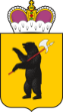 Министерство образования 
Ярославской области
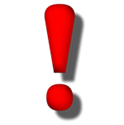 выполнять работу несамостоятельно
общаться с другими участниками во время экзамена в аудитории
пересаживаться
фотографировать ЭМ и черновики
свободно перемещаться по аудитории и ППЭ
обмениваться любыми материалами и предметами
выносить из аудиторий  и ППЭ ЭМ на бумажном или электронном носителях
п. 72
Порядка проведения государственной итоговой аттестации 
по образовательным программам среднего общего образования 
/утвержден приказом Министерства просвещения и Федеральной службы по надзору в сфере образования и науки от 04.04.2023 №233/552
Запрещается
средства связи
 электронно-вычислительную технику
 фото-, аудио- и видеоаппаратуру
 справочные  материалы, письменные заметки 
иные средства хранения и передачи информации
запрещается иметь при себе
Что делать, если заболел?
1. Накануне или в день экзамена

2. стало плохо во время экзамена

Справка от врача в тот же день + родители приходят писать заявление о переносе дня экзамена
ЕГЭ в 2025 году
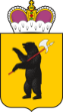 Министерство образования 
Ярославской области
Информатика 
в компьютерной форме
(КЕГЭ)
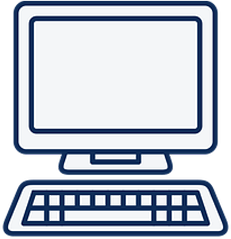 Перечень ПО, предоставляемого участнику, формируется ОИВ
(4852) 40-08-63
(4852) 40-08-52
Сканирование ЭМ
в аудитории
Передача ЭМ 
по сети
Интернет
Печать ЭМ 
в аудитории
Можно ли отказаться от экзамена?
Результаты
график объявления результатов по предметам и подачи апелляций

Ведомости приходят в школу
Личные кабинеты учеников
Если не набрал на ЕГЭ минимального количества баллов
По одному из обязательных предметов

И по русскому языку, и по математике

По предмету по выбору
Апелляции
Апелляция о нарушении установленного Порядка проведения ГИА. Участник экзамена подает ее в день проведения экзамена по соответствующему учебному предмету члену ГЭК, не покидая ППЭ.
Апелляция о несогласии с выставленными баллами подается в течение двух рабочих дней, следующих за официальным днем объявления результатов экзамена по соответствующему учебному предмету. Она подается в школе, заполняется специальный бланк. Назначается день апелляции, апелляция проходит дистанционно.
Ученик должен прийти на пункт ознакомления с результатами. Для того, чтобы понять к какому времени идти, необходимо выйти на сайт ЦОККО (Центр оценки контроля и качества образования) г. Ярославля, найти там раздел ГИА – 11, участникам, апелляции. Ученику будет присвоен какой-то номер, его пришлют эсэмэской. А в таблице будет указано к какому времени приходить этому номеру.
Информационные ресурсы
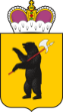 Министерство образования 
Ярославской области
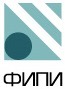 Федеральная служба по надзору в сфере образования и науки
http://obrnadzor.gov.ru
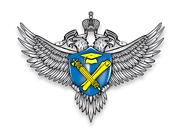 ФГНБУ «Федеральный институт педагогических измерений»
https://fipi.ru
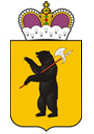 Министерство образования Ярославской области
https://portal.yarregion.ru/depts-dobr/
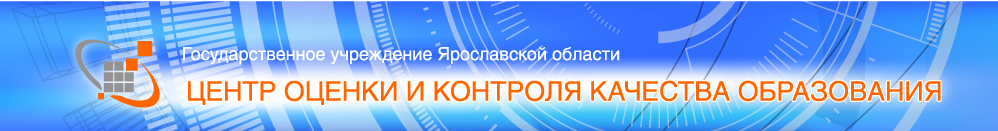 ГУ ЯО «Центр оценки и контроля качества образования»
https://www.coikko.ru/
«Горячая линия»  
по проведению ГИА
Министерство образования Ярославской области
(4852) 40-08-63
(4852) 40-08-52
Муниципальные органы управления образования